Les itinéraires du patrimoine, outil de développement économique


Le patrimoine dansle tourismeface aux mutations
de notre époque
Histoire et prospective des technologies numériques de médiation touristiquedepuis l’avènement du WEB
François Bonneville -  Vendredi 25 novembre 2016 à Saint-Christophe-en-Brionnais
Mot d’accueil
Remerciements
Le conférencier, François Bonneville
1er adjoint de la commune d’Orgelet (Jura)
Président de l’association de sauvegarde du patrimoine d’Orgelet 
Vice-président de l’Office de Tourisme « Lacs et Petite Montagne »
Administrateur des Cités de Caractère Bourgogne Franche-Comté
Administrateur du CAUE du Jura
Directeur de la société ARICIA (Services Internet)
Enseignant en informatique à l’Université de Franche-Comté
Sommaire
Historique de l’évolution technique et de ses conséquences sur les outils de médiation
Etat de l’art et bonnes pratiques actuelles
Avant la visite
Pendant la visite
Après la visite
Projets innovants et prospective
Avant la révolution numérique
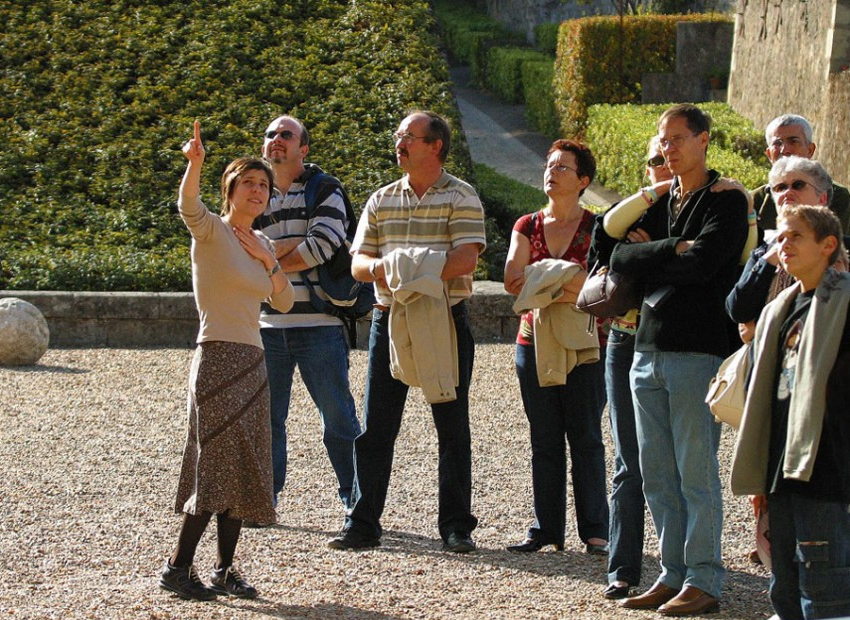 Visite guidée

Visite audiopréenregistrée

Audio guide sur cassette
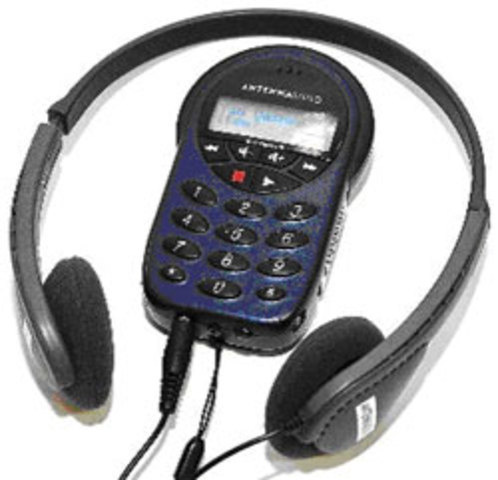 Années 80 : Numérisation du signal
Le son : premier type de signal à être numérisé
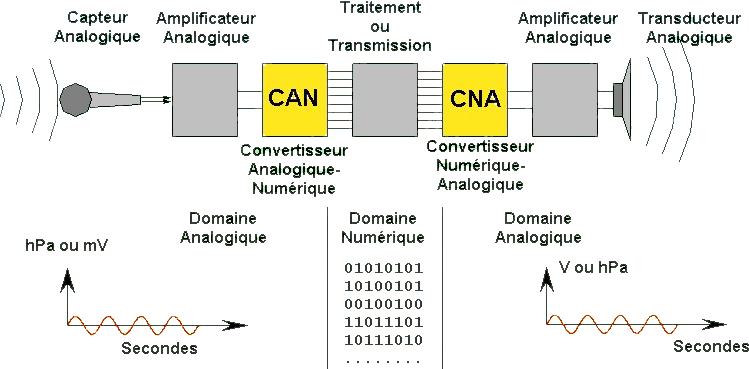 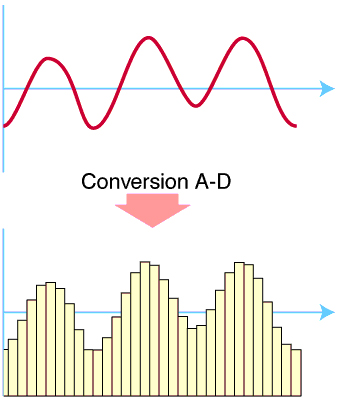 Numérisation des images
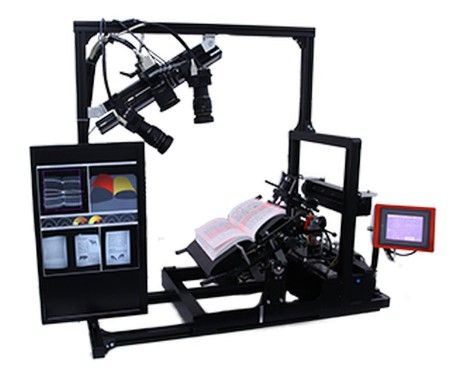 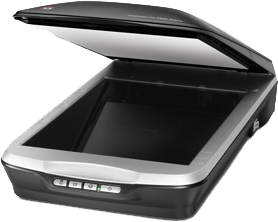 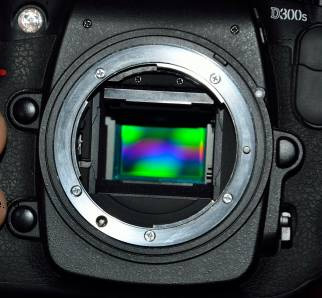 Stockage des données
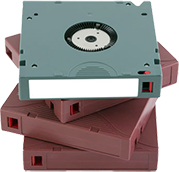 Bandes magnétiques
Disquettes
Disques durs
CD / DVD
Mémoire Flash
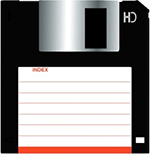 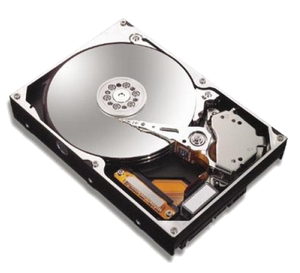 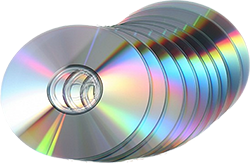 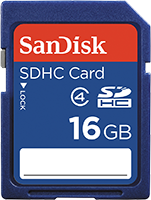 Format des fichiers
Texte : txt, rtf, doc, odt, pdf, etc…
Balises : html, xml, kml, etc…
Audio : mp3, wav, aiff, ogg, etc…
Images : jpeg, bpm, gif, png, tif, etc…
Video : mp4, divx, mov, wmv, etc…
Modelisation 3d : dxf
Bases de données : sql
Audio guide avec lecteur MP3
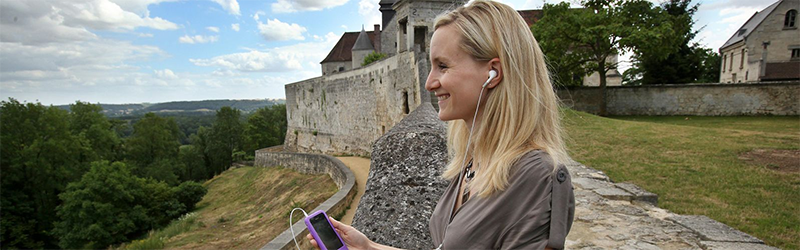 Plusieurs fichiers audio répertoriés
Polyglotte
Exemples : Luxeuil   WEB                   Zevisit    WEB
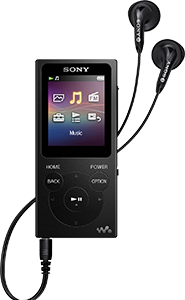 Assistant personnel (PDA)
Début des années 2000
Premières tentatives
de géolocalisation par GPS
Transfert de donnéepar WIFI
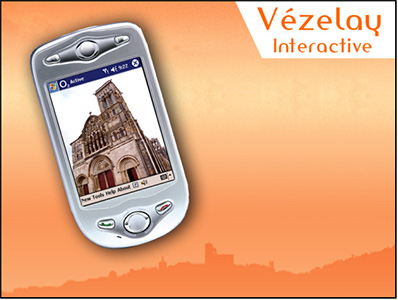 Borne interactive
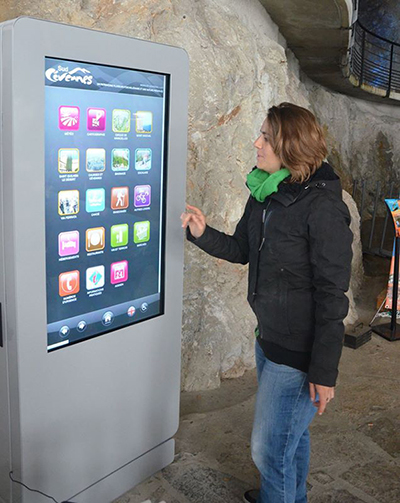 Avantages
accessibilité 24/24
Polyglotte
informations actualisées
Inconvénients
Coût d’acquisition
Maintenance
SmartphonesApplications mobiles
Embarquent de nombreuses fonctions (appareil photo, afficheur de texte d’images et de vidéo, bluetooth, GPS, connexion Internet en WIFI ou 4G)
Applications dédiées (hors-ligne avec mise à jour)
WEB mobile
Géolocalisation
Interaction
Partage
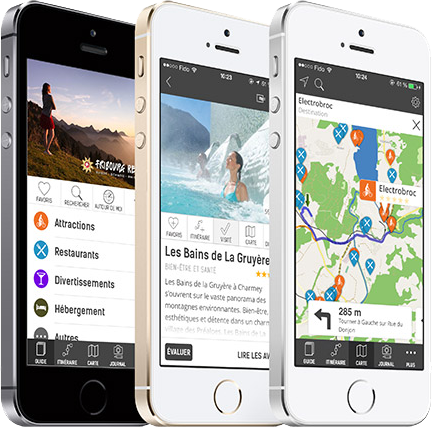 Etat de l’art et bonnes pratiques
AVANT LA VISITE
Sites WEB
dédié
Wikipedia
Video (YouTube, DailyMotion, Vimeo, etc…)
Google Mybusiness, Google Maps
Randonnée à télécharger - exemple
Visite virtuelle - exemple
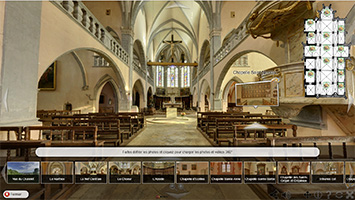 Etat de l’art et bonnes pratiques
PENDANT LA VISITE
Covoiturage
Borne interactive
Sites WEB mobile et QRCode
Application mobile
Géocaching
Etat de l’art et bonnes pratiques
APRES LA VISITE
Formulaire de satisfaction
Réseaux sociaux
Recommandation
Prospective
Réalité augmentée
Puces RFID